Your Poster Title Goes Here
Your Name Goes Here, Author’s Name, Author’s Name
Department of Pediatrics, Children’s Hospital of The King’s Daughters, Norfolk, VA
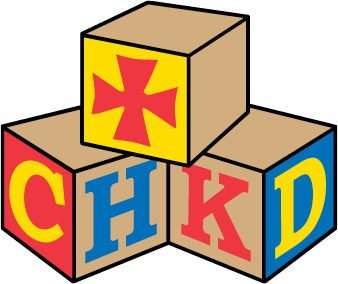 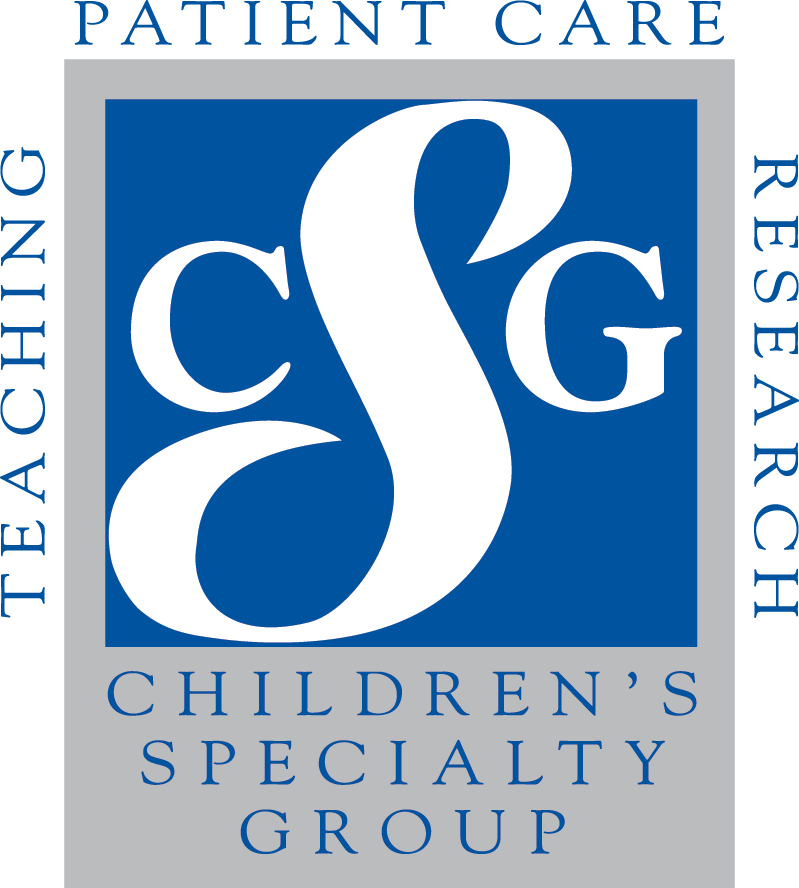 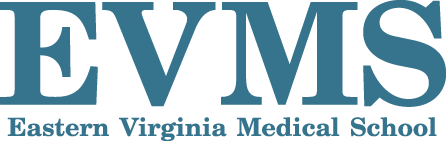 Learning Objective(s)
Images
Case Information
Implications/Discussion
Investigations:
Your text goes here. Lorem ipsum dolor sit amet, consectetuer adipiscing elit. Nam in diam consectetuer odio blandit elementum. Morbi id ligula ac ligula adipiscing iaculis. Nulla risus lorem, molestie ac, scelerisque quis, gravida eleifend, wisi. Proin sapien ante, faucibus sit amet, mollis eu, molestie a, erat. Donec magna nibh, ultrices facilisis, dignissim at, mollis ut, diam. Nulla facilisi. Cdrum sociis natoque penatibus et magnis dis parturient montes, nascetur ridiculus mus. Lorem ipsum dolor sit amet, consectetuer adipiscing elit. Nam in diam consectetuer odio blandit elementum.
Bullet 1
  Bullet 2
  Bullet 3
  Bullet 4
Morbi id ligula ac ligula adipiscing iaculis. Nulla risus lorem, molestie ac, scelerisque quis, gravida.
Your text goes here. Lorem ipsum dolor sit amet, consectetuer adipiscing elit. Nam in diam consectetuer odio blandit elementum. Morbi id ligula ac ligula adipiscing iaculis. Nulla risus lorem, molestie ac, scelerisque quis, gravida eleifend, wisi. Proin sapien ante, faucibus sit amet, mollis eu, molestie a, erat. Donec magna nibh, ultrices facilisis, dignissim at, mollis ut, diam. Nulla facilisi. Cum sociis natoque penatibus et magnis dis parturient montes, nascetur ridiculus mus. Lorem ipsum dolor sit amet, consectetuer adipiscing elit. Nam in diam consectetuer odio blandit elementum. Morbi id ligula ac ligula adipiscing iaculis. Nulla risus lorem, molestie ac, scelerisque quis, gravida eleifend, wisi. Proin sapien ante, faucibus sit amet, mollis eu, molestie a, erat. Donec magna nibh, ultrices facilisis. Morbi id ligula. Donec magna nibh, ultrices facilisis, dignissim at, mollis ut, diam. Nulla facilisi. Nam deoi eorikx. Zpeio weoiruo eorieufclweri.
in diam consectetuer odio blandit elementum. Morbi id ligula ac ligula adipiscing iaculis eoriru vmoseit csiererio gkrotpsa flgperotp.
Case Information
History of Present Illness:  
Paragraph 1  

Paragraph 2  

Paragraph 3

Past Medical History:	
Insert relevant parts of medical history. 

Physical Exam:	
Insert relevant parts of physical exam. 

Lorem ipsum dolor sit amet, consectetuer adipiscing elit. Nam in diam consectetuer odio blandit elementum. Morbi id ligula. Donec magna nibh, ultrices facilisis, dignissim at, mollis ut, diam.
Figure 1: 
Caption
Hospital Course:
Lorem ipsum dolor sit amet, consectetuer adipiscing elit. Nam in diam consectetuer odio blandit elementum. Morbi id ligula. Donec magna nibh, ultrices facilisis, dignissim at, mollis ut, diam. Nulla facilisi. Nam deoi eorikx. Zpeio weoiruo eorieufclweri.
in diam consectetuer odio blandit elementum. Morbi id ligula ac ligula adipiscing iaculis eoriru vmoseit csiererio gkrotpsa flgperotp. Lorem ipsum dolor sit amet, consectetuer adipiscing elit. Nam in diam consectetuer odio blandit elementum.
References/Acknowledgements
Reference 1
 Reference 2
Figure 2: 
Caption
Image Citation